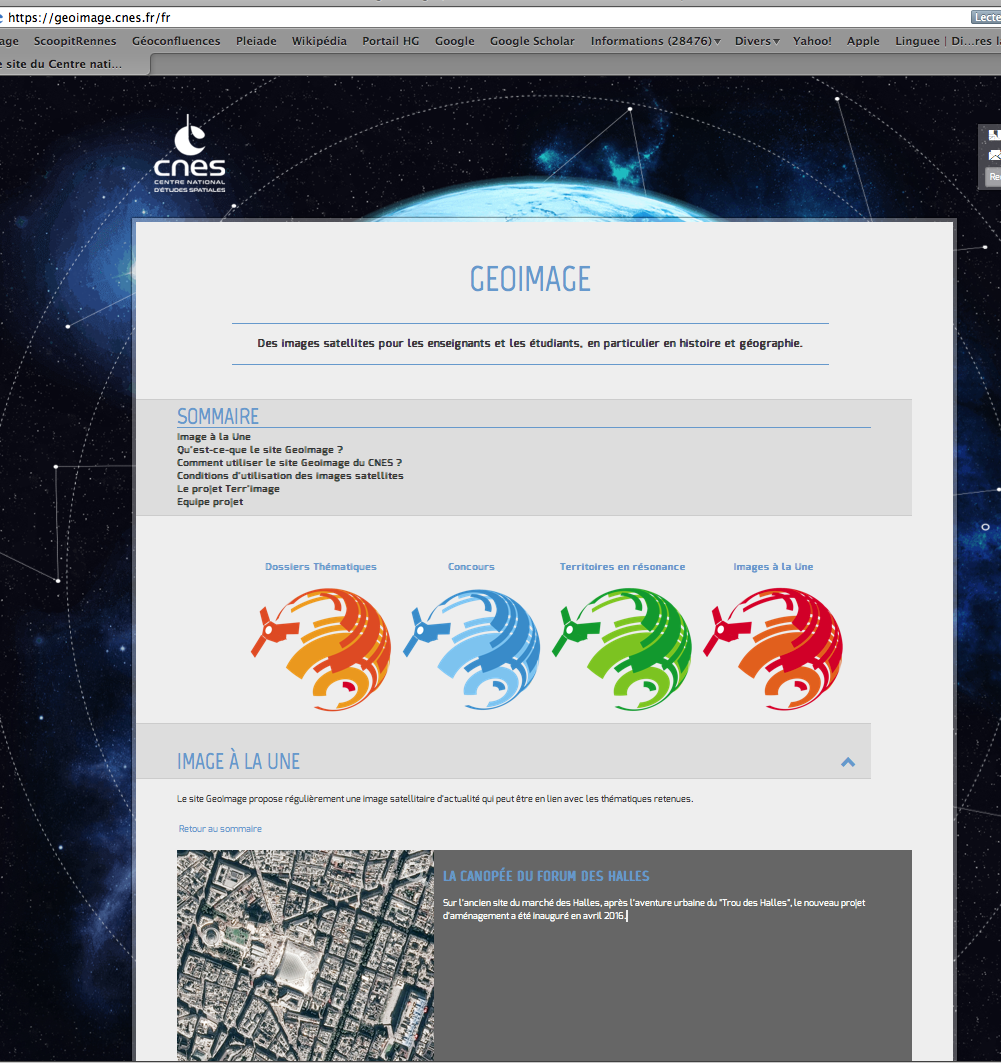 CNES Géoimage et les nouveaux programmes du lycée Ressources pour « la puissance des Etats-Unis »(Enseignement de spécialité, Thème 2)
(https://geoimage.cnes.fr/fr)
Enseignement de spécialité/ Classe 1er. Thème 2.La puissance des Etats-Unis aujourd’huiProposer un travail en groupe autour d’une image/dossier satel. et d’une problématique puis CR collectif afin de découvrir : - un des lieux et des formes de la puissance - et un des points d’appui dans un monde multipolaire.
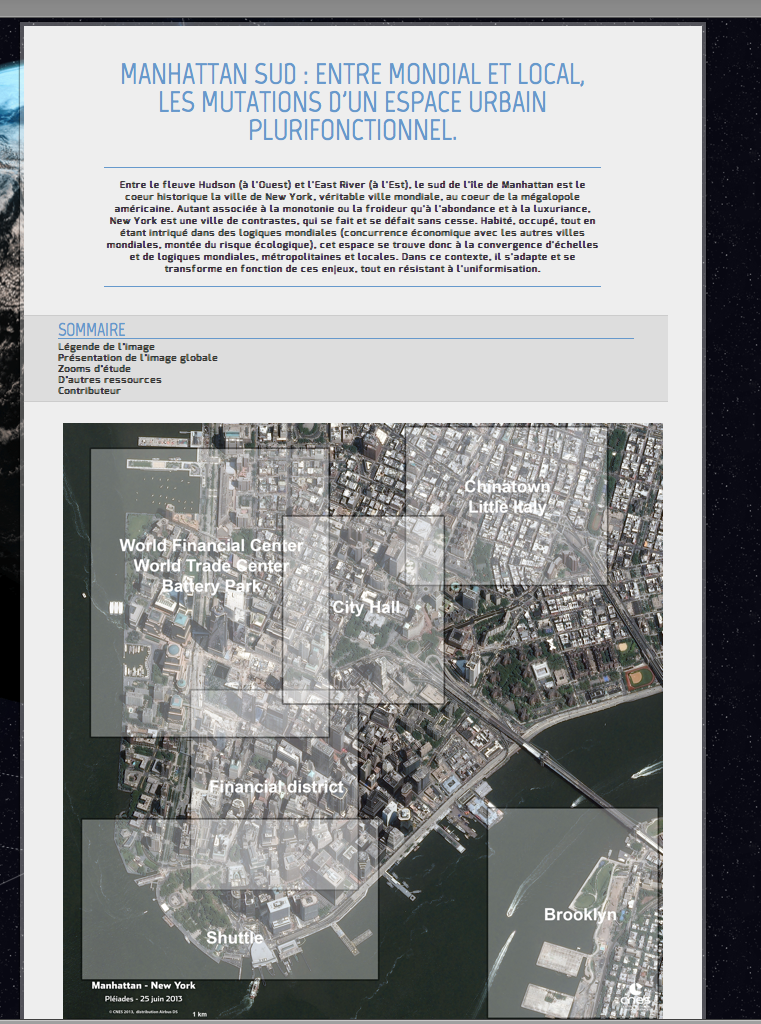 Boston et le MIT
 (Massachusetts Institut of Technology)
Les enjeux du contrôle de l’espace et ses projets de militarisation
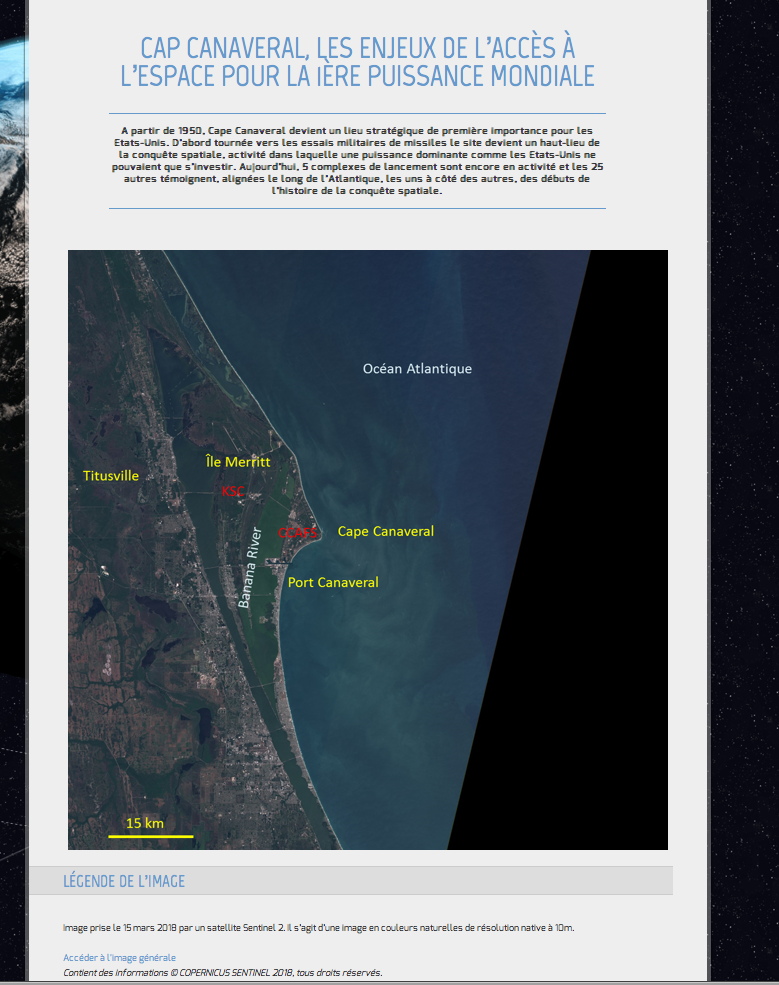 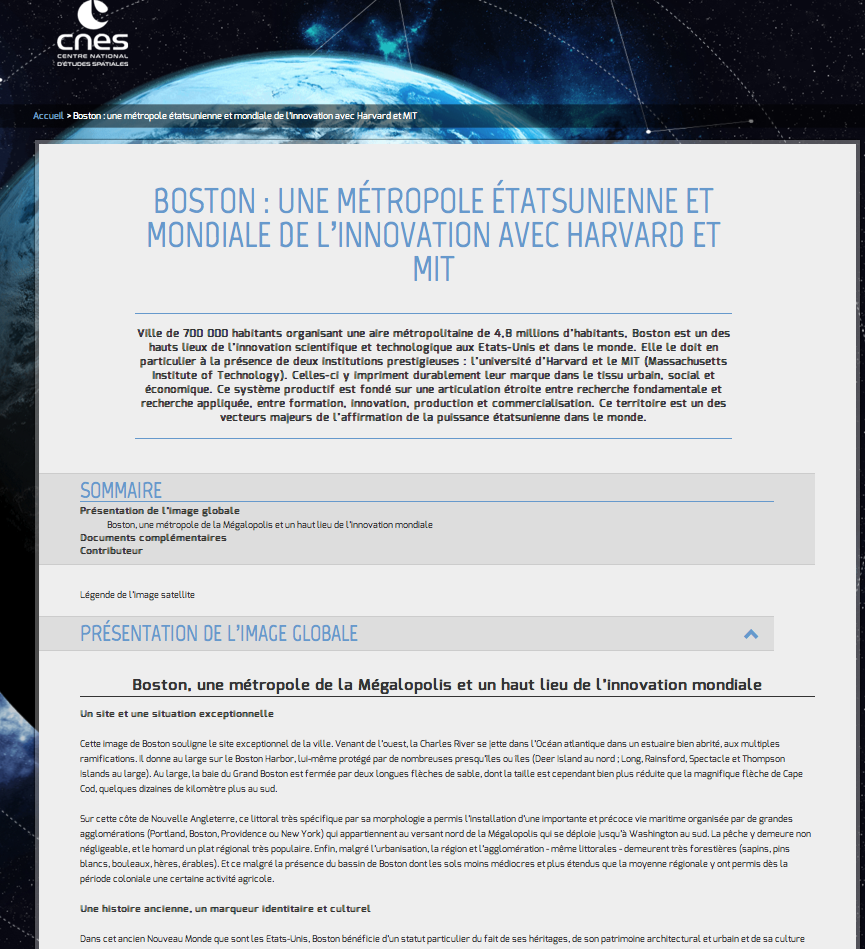 Attractivité migratoire et fermeture sélective aux migrants
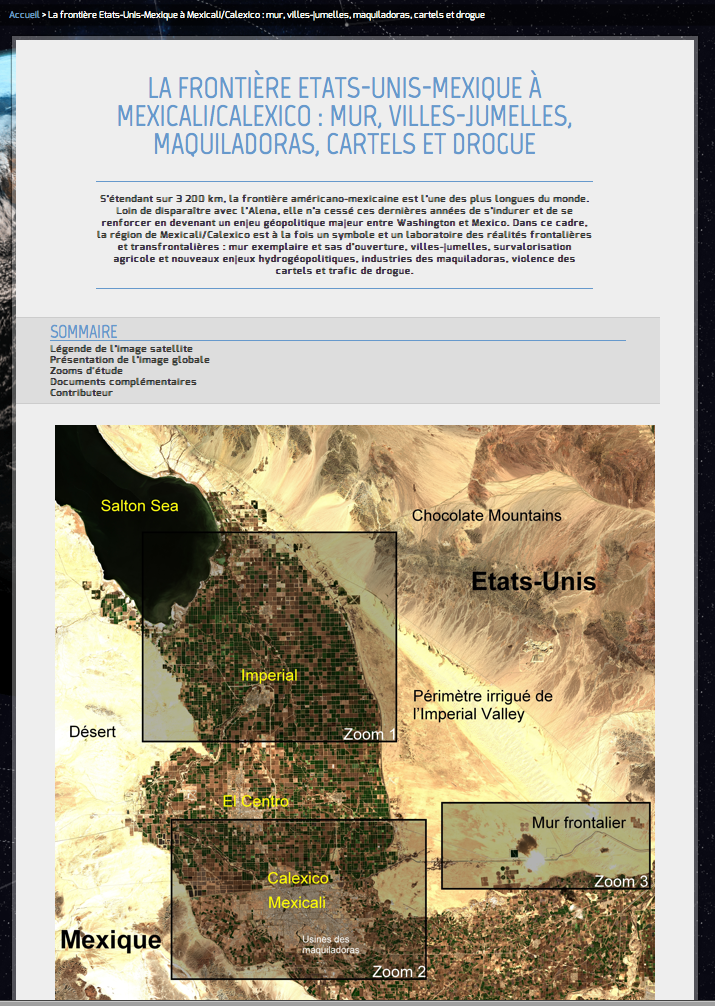 Le Pacifique un « lac étasunien »  : la base de Guam
Un Allier en Asie. La Corée :  Séoul, une des plus grandes bases US en pleine ville dans l’ancien QG Impérial japonais
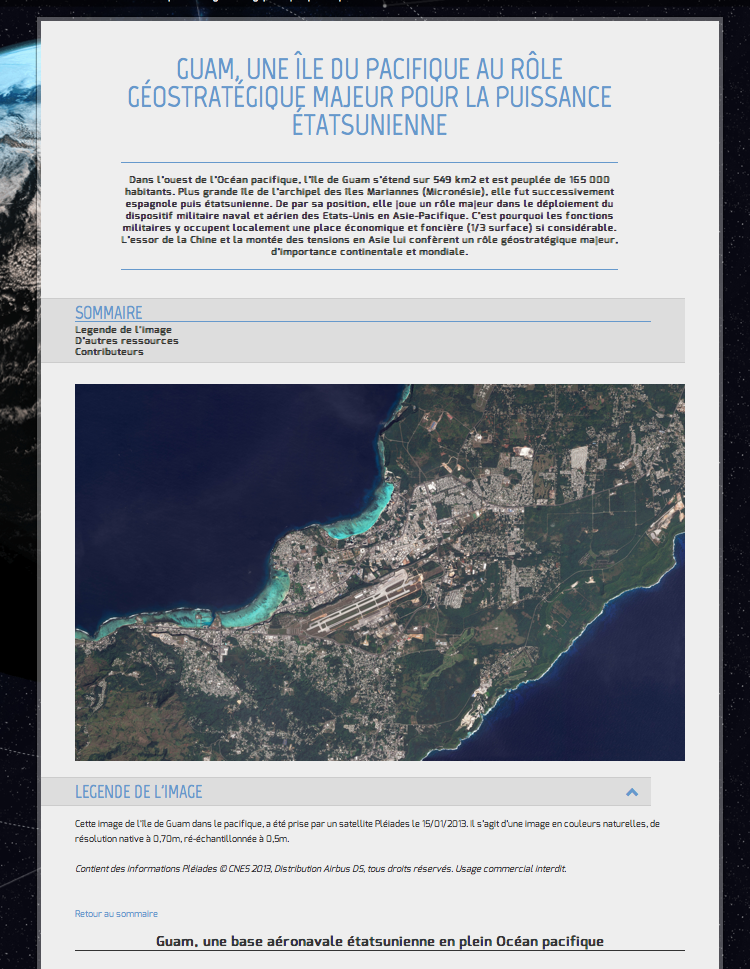 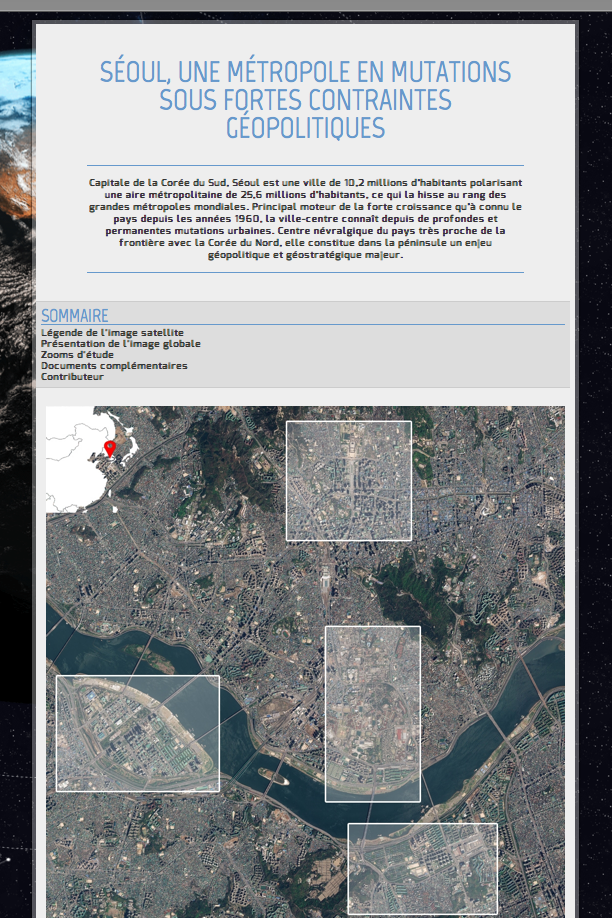